Proposal of new GSICS product convention for a primary reference
1
Masaya Takahashi (JMA),
Tim Hewison (EUMETSAT)
GRWG/GDWG web meeting, 23 July, 2014
GSICS Correction for a primary reference
2
Option 1
Combine existing GSICS Corrections (e.g. SEVIRI vs. IAIS-A, -B) into a new GSICS Correction for primary reference
i.e., File name: “W_XX-EUMETSAT-Darmstadt,SATCAL+RAC+GEOLEOIR,MSG2+SEVIRI-PrimaryRef_C_EUMG_20110101000000_preop_01.nc”
Option 2
Keep generating existing GSICS Corrections (1-Mon vs. 1-Ref instrument)
Generate a new GSICS Correction file for primary reference
Similar to option 1, but file contents are reduced
Option 3 Anything else?
GRWG/GDWG web meeting, 23 July, 2014
Option1: Combine all information into a new GSICS correction
3
File contents
To avoid the complexity of variables/global attributes, “groups” (netCDF-4 new function) could be used
GSICS Correction for a primary reference
Advantages
Users/developers read/generate only one file 
Easy to find which file to be used
Disadvantages
“groups” is NOT supported in OpenDAP
File size might be big in the future
Ref0 (primary reference)
 Global attributes, Dimensions, Variables
Ref1 (IASI-A)
 Global attributes, Dimensions, Variables
Ref2 (IASI-B)
 Global attributes, Dimensions, Variables
...
GRWG/GDWG web meeting, 23 July, 2014
Option2: Keep existing files and generate a new GSICS Correction
4
File contents of a new GSICS Correction for a primary reference
GSICS calibration coefficients of multiple instruments
coefs/covarriances vs. IASI-A, IASI-B, AIRS, CrIS, ...
Delta correction for a primary reference
+ Minimum information necessary for data plotting/analyzing
TB biases for standard radiance, data used for TB<->radiance conversion, ...
Advantages
Can avoid OpenDAP problem
Reduction of file size/complexity
Disadvantages
Developers have to generate multiple files
Users may only need a new GSICS Correction...
float coef_ref0 (for primary ref)
float coef_ref1 (for IASI-A)
float coef_ref2 (for IASI-B)
  ...
Reference instrument name could be specified in attributes of each variable
GRWG/GDWG web meeting, 23 July, 2014
Refinement of variables for GEO-LEO-IR
5
Current GEO-LEO-IR:
Some variables to be modified before first operational products will come
calibration coefficients
validity_period
a
It can also be applied to delta correction and other GSICS products
Good timing to consider!
GRWG/GDWG web meeting, 23 July, 2014
1) calibration coefficients
6
Current variables regarding calibration coefficients
float offset(date, chan) 
float offset_se(date, chan) 
float slope(date, chan) 
float slope_se(date, chan) 
float covariance(date, chan)
Many variables are required in the processing (e.g. Implementation of GSICS correction, calculation of uncertainty)
Based on linear regression -> no expandability
GRWG/GDWG web meeting, 23 July, 2014
Proposal of new calibration coefficients
7
float coeff(ncoeff, date, chan) 
float covar(ncoeff, ncoeff, date, chan)
In the case of linear regression:
ncoeff = 2 (i.e [offset, slope] )
covar(ncoeff, ncoeff, date, chan)
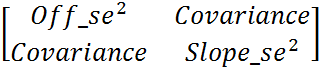 -> 2 x 2 covariance matrix:
Advantages
Reduce number of variables
easy-to-expand into polynominal calibration coefficients
Disadvantages
3-D (and higher) array may NOT be supported in the GSICS plotting tool
Attributes like “units” might be a problem (1-D attributes are allowed, but need to check)
GRWG/GDWG web meeting, 23 July, 2014
2) validity_period
8
Existing variable: validity_period [date,2]
long_name: correction validity period
standard_name: time
calendar: gregorian
units: seconds since 1970-01-01T00:00:00Z


a
Impossible to specify “valid hour range” in that variable
Necessary for instruments which have diurnal calibration biases (e.g., GOES/Imager, MTSAT-2/Imager)
Should be specified for all instruments (In definition, GSICS Correction is derived from only night-time observation)
start/end time for each result
validity_period[783][2]
[0], 1.2926304E9, 1.295136E9 [1], 1.2927168E9, 1.2952224E9 [2], 1.2928032E9, 1.2953088E9 ...
GRWG/GDWG web meeting, 23 July, 2014
How to implement validity hour range
9
Option 1: Add new attribute to each variable
Better choice to avoid complexity of netCDF contents






Option 2: Add new variable (e.g., diurnal_validity_range) to specify that
Similar variable exists, redundant 
Option 3: Expand existing validity_period to contain hour range
Might be possible, but need to modify type from double to strings
variable coeffs [ncoeff, date, chan]
_FillValue: -999999
long_name: inter calibration coefficients
validity_hours: T03:00:00Z/PT12H
12 hours from 0300UTC (i.e., 0300-1500UTC)
ISO8601 which GSICS products follow
Expressions should be checked later...
GRWG/GDWG web meeting, 23 July, 2014
Summary
10
Requirements to generate a new GEO-LEO-IR GSICS Correction for a primary reference
File contents should be discussed and fixed in the near future

Proposal of variables/attributes refinement
Inter-calibration coefficients
validity range
GRWG/GDWG web meeting, 23 July, 2014
Thanks for your attention
11
GRWG/GDWG web meeting, 23 July, 2014
GSICS file naming  and netCDF convention
12
GSICS file naming convention:
https://gsics.nesdis.noaa.gov/wiki/Development/FilenameConvention
 Follows the rules given in the General File Naming Conventions section of the W.M.O. Manual on The Global Telecommunication System
GSICS file naming convention:
https://gsics.nesdis.noaa.gov/wiki/Development/NetcdfConvention
 Relies on the following NetCDF conventions:

NetCDF Climate and Forecast Metadata Convention
http://cf-pcmdi.llnl.gov/documents/cf-conventions/latest-cf-conventions-document-1/

NetCDF Attribute Convention for Dataset Directory
http://www.unidata.ucar.edu/software/netcdf-java/formats/DataDiscoveryAttConvention.html